おおき　な　かぶ！
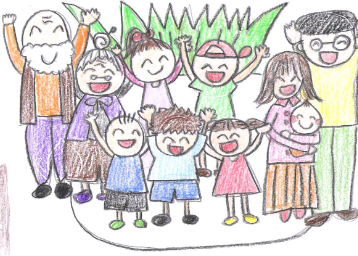 おおきい　かぶ　だ
よいしょ
よいしょ
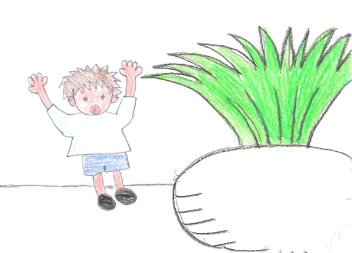 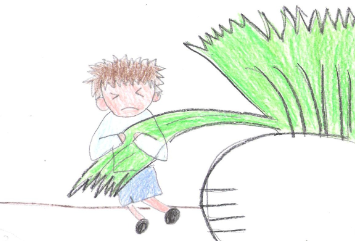 一
一
二
まだ　まだ
おじいさん、おばあさん！
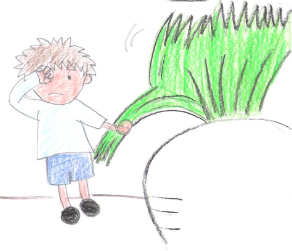 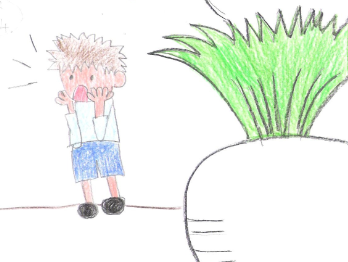 三
四
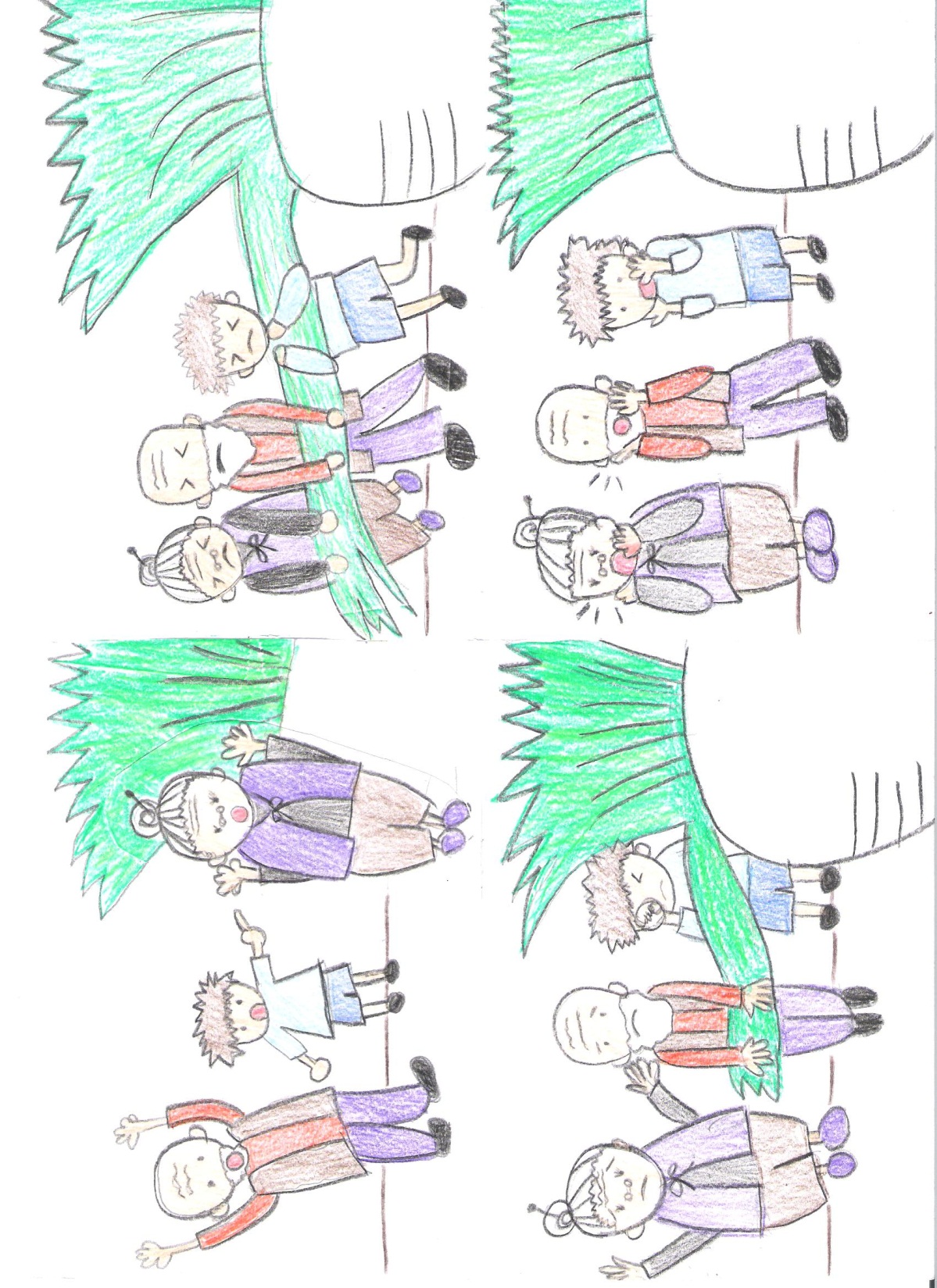 よいしょ
よいしょ
はい！
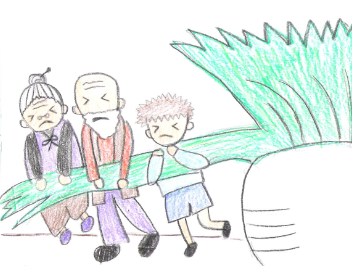 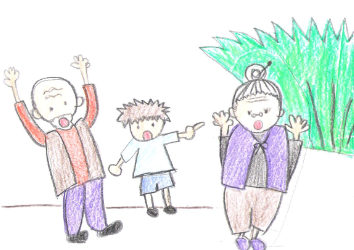 一
一
二
まだ　まだ
おかあさん、おとうさん！
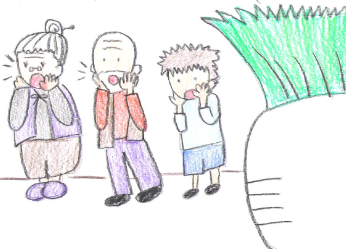 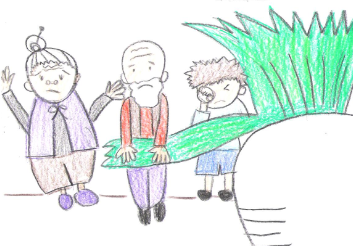 三
四
よいしょ
よいしょ
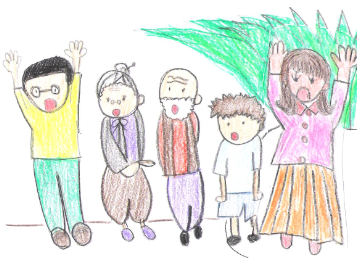 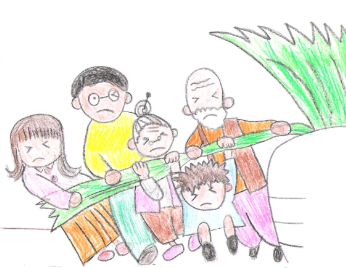 はい！
一
一
二
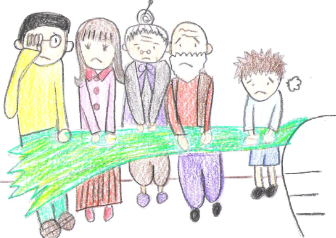 おにいさん、おねえさん！
まだ　まだ
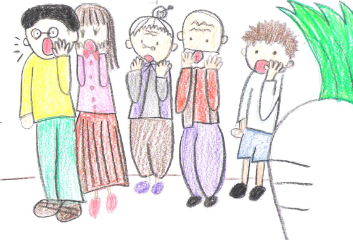 三
四
よいしょ
よいしょ
はい！
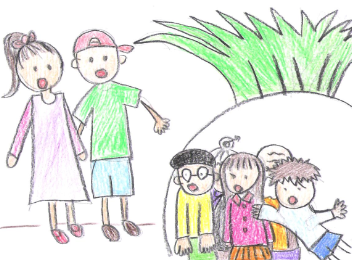 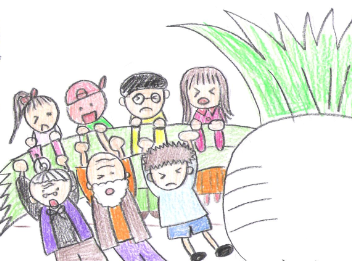 一
一
二
まだ　まだ
おとうと、
いもうと！
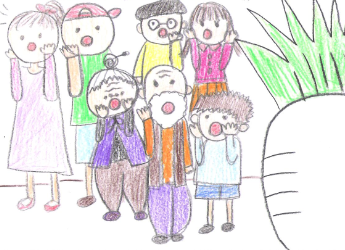 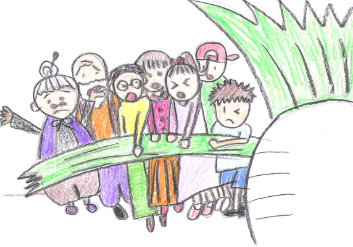 三
四
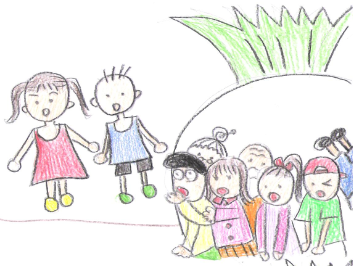 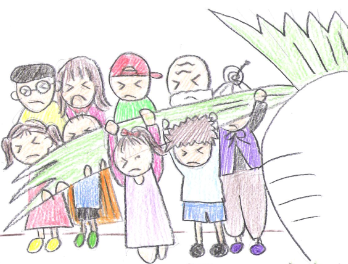 よいしょ
よいしょ
はい！
一
二
まだ　まだ
あかちゃん！
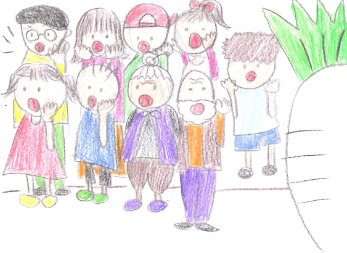 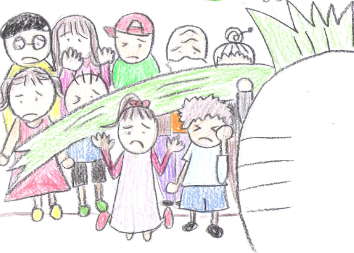 三
四
よいしょ
よいしょ
はい！
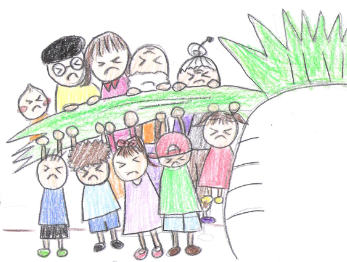 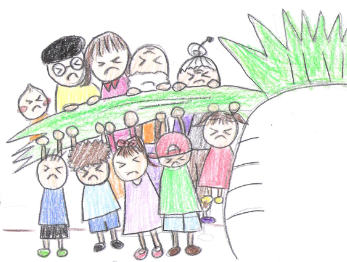 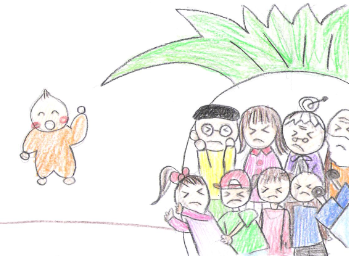 一
二
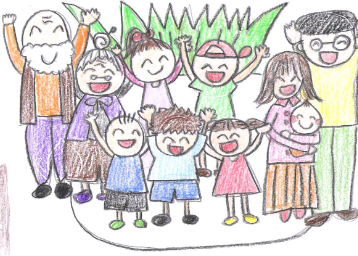 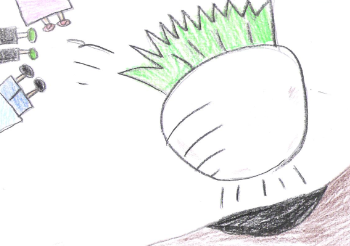 ばんざい！
ぬけた！
三
四